정치와 법

5. 가족 생활과 법
혼인의 성립 요건과 효력 심화학습
교육학과  조영진
2018-11572
사실혼, 근친혼, 혼인 취소의 요건
2019.11.05 제작
1
[Speaker Notes: 본 파워포인트는 정치와 법 과목 4단원 개인생활과 법 중 3.1. 부부간의 법률관계(미래엔 기준)에서 혼인의 성립 요건과 효력을 심화 학습하는 수업을 위해 만들어졌다. 눈에 부담이 없는 파란색 배경을 이용하였고, 대부분의 내용은 흰색 바탕 위에 작성하였다. 그리고 깔끔한 글씨체와 표 형식을 통해 시각적 간결함을 추구하였다. 학습 매체의 다양성을 위해 ppt와 학습지, 교사의 설명, 학생과의 상호작용을 적당히 번갈아 가며 활용하는 수업이므로 ppt의 내용에 수업 내용 전부를 담지는 않았다. ppt는 한 법률 조항에 담긴 많은 내용을 보기 좋게 번호로 정리하여 단계적 제시를 하여 인지 과부하를 줄이는 역할을 주로 하고, 학습지는 학생들이 외워야 할 지식을 쓰게 하면서면서 자연스럽게 용어에 익숙해지도록 하고 수업의 집중력을 올리는 것을 도와준다.]
목차
1
2
3
4
5
6
7
8
이전 차시 복습
토론 주제 소개
사실혼
근친혼
혼인취소
토론
오늘 차시 요약
다음 차시 및 과제 소개
2
권리의 사회성과 공공성 강조
이전 차시 복습
Part 1
소유권 절대의 원칙  → 소유권 공공복리의 원칙
소유권 절대의 원칙  → 소유권 공공복리의 원칙
소유권 절대의 원칙  → 소유권 공공복리의 원칙
계약 자유의 원칙 → 계약 공정의 원칙
계약 자유의 원칙 → 계약 공정의 원칙
계약 자유의 원칙 → 계약 공정의 원칙
과실 책임의 원칙 → 무과실 책임의 원칙
과실 책임의 원칙 → 무과실 책임의 원칙
과실 책임의 원칙 → 무과실 책임의 원칙
3
[Speaker Notes: 본 수업은 이전 차시 복습을 하며 선수학습 회상을 자극하는 것으로 시작한다. 뒤에 있을 토론에 활용될 중요한 현대 민법의 원리(권리의 사회성과 공공성)를 상기해주기 위해 빨간 색 글씨로 강조하였다.]
혼인의 형식적 성립 요건
Part 1
혼인신고
법률혼주의
4
혼인의 실질적 성립 요건
Part 1
만 19세
만 18세 - 성년의제
근친혼 금지
중혼 금지
혼인 의사 합치
5
[Speaker Notes: 학습지에 빈칸에 해당하는 내용은 ppt 화면에 간결하게 띄운다.]
토론 주제 소개
Part 2
6
[Speaker Notes: 수업 말미에 있을 토론 주제를 본격적인 수업 내용에 들어가기 전에 흥미유발을 위해 먼저 제시한다. 표로 시기와 사건을 나누어 정리하여 한눈에 사건이 들어올 수 있도록 한다. 스토리 텔링을 하듯이 학생들에게 재미있게 제시한다.]
토론 주제 소개
Part 2
7
학습 할 것
1
2
3
사실혼의 요건
근친혼의 조건
혼인 취소 요건을 규정한 법률
8
[Speaker Notes: 구체적 학습목표는 학습지 상부에 명시하고, 따로 같이 읽지는 않는다. 다만, ppt에 명시된 학습 할 것 세 가지, 사실혼, 근친혼, 혼인 취소의 요건을 교사가 언급하며 학습목표와 연관 짓는다.]
사실혼이란
Part 3
사회의 관습상 혼인으로 인정되는 부부관계. 
법률적으로 사실혼이 성립하기 위하여는, 
주관적으로는 혼인의사가 있어야 하며, 
객관적으로는 사회통념상 부부공동생활로 인정될 만한 사실이 존재하여야 한다.
Ex. 주거공간, 경제생활 공유
9
[Speaker Notes: 생소한 개념이더라도 한 눈에 들어올 수 있도록 하기 위해 중요한 부분은 굵은 글씨로 강조하였고, 문장 간의 간격이나 문장을 바꾸는 지점도 고려하여 피피티를 구성하였다.]
사실혼
Part 3
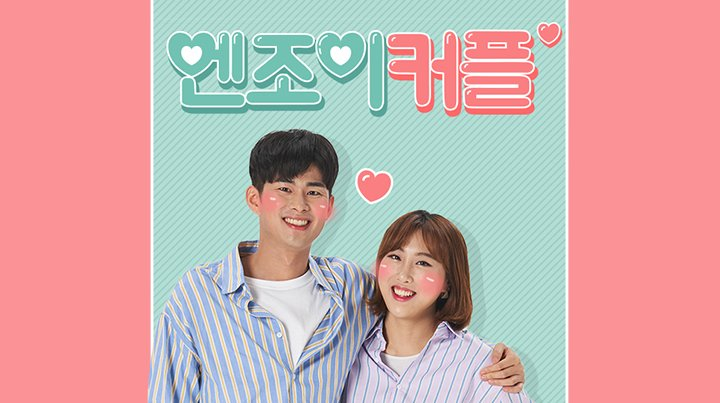 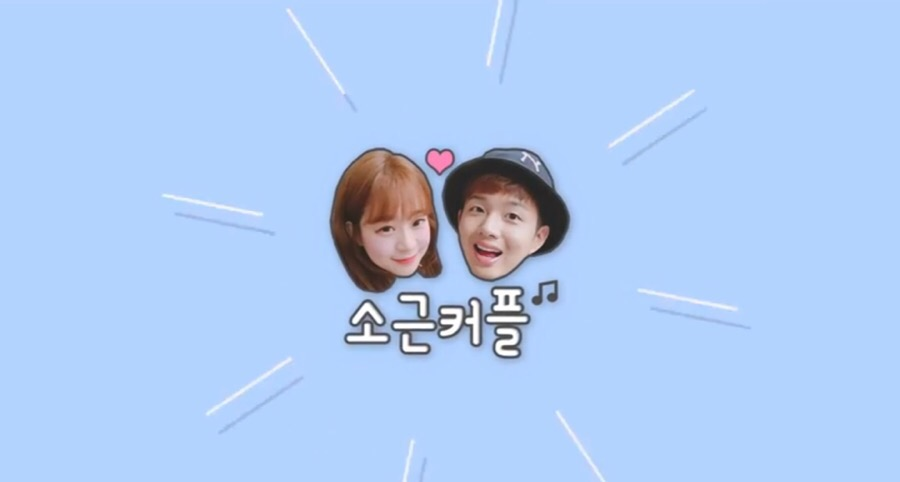 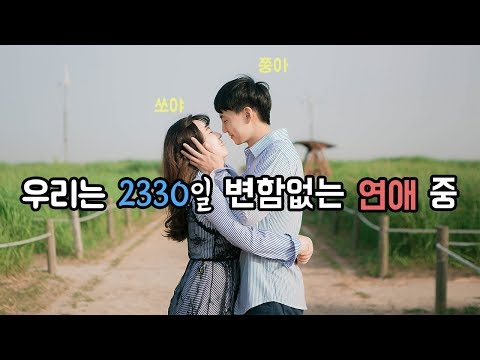 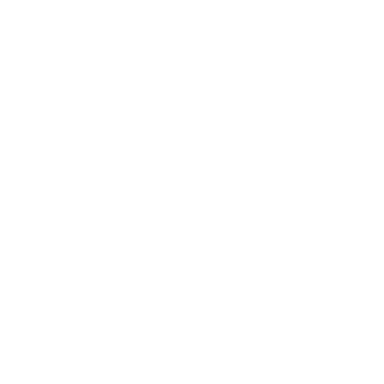 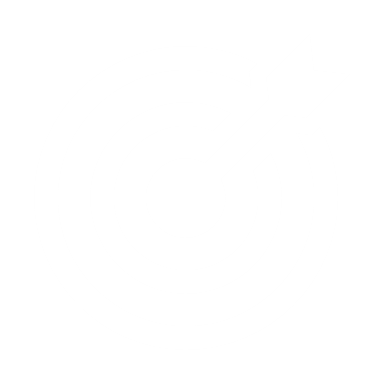 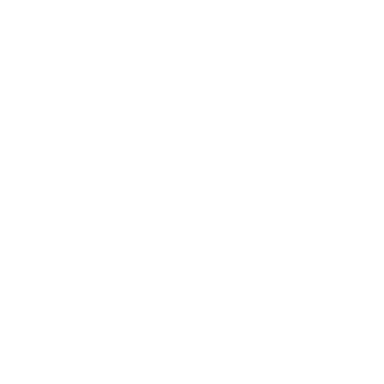 동거와 부양의 의무,  일상 가사 대리권 O
But, 친족관계,  상속권 X.
10
[Speaker Notes: 학생들의 이해를 돕기 위해 사실혼관계라고 볼 수 있는 학생들에게 친숙한 유튜브 커플들의 사진을 첨부. 학생들의 흥미에 공감하는 교사여야 한다.]
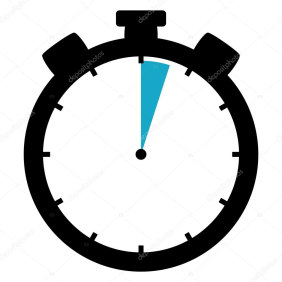 사실혼
1분
Part 3
4. 다음 사례에 대한 옳은 법적 분석을 <보기>에서 고른 것은?
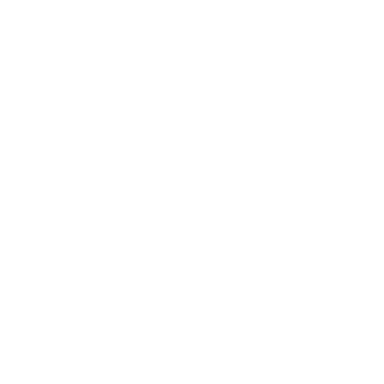 ① ㄱ, ㄴ 
② ㄱ, ㄷ 
③ ㄴ, ㄷ 
④ ㄴ, ㄹ
⑤ ㄷ, ㄹ
11
[Speaker Notes: 시간이 1분임을 강조하여 학생들의 집중력을 이끈다. 그리고 답을 표시할 때는 학생들이 볼 시간을 충분히 주기 위해서 느린 애니메이션 효과를 사용하였다.]
혼인할 수 없는 친족의 범위
Part 4
1. 8촌 이내의 혈족 관계
2. 6촌 이내 혈족의 배우자, 배우자의 6촌 이내의 혈족, 배우자의 4촌 이내 혈족의 배우자인 인척이거나 이러한 인척이었던 사이에서의 혼인
3. 6촌 이내의 양부모계의 혈족이었던 자, 4촌 이내의 양부모계의 인척이었던 자 사이의 혼인
12
[Speaker Notes: 이 슬라이드의 경우에는 다루는 내용이 많으므로 설명하는 번호만 진하게 표시가 되도록 슬라이드를 구성하였다. 그리고 고등학생이 경험적으로 이해하기 어려운 내용이기 때문에 혈족과 인척의 개념만 명확히 알 수 있도록 혈족과 인척에 강조를 하였다. 혈족과 인척의 개념은 아는 학생이 있을 것이라고 예상하므로 학생들에게 질문하여 답을 이끈다.]
혼인할 수 없는 친족의 범위
Part 4
1. 8촌 이내의 혈족 관계
2. 6촌 이내 혈족의 배우자, 배우자의 6촌 이내의 혈족, 배우자의 4촌 이내 혈족의 배우자인 인척이거나 이러한 인척이었던 사이에서의 혼인
3. 6촌 이내의 양부모계의 혈족이었던 자, 4촌 이내의 양부모계의 인척이었던 자 사이의 혼인
12
혼인할 수 없는 친족의 범위
Part 4
1. 8촌 이내의 혈족 관계
2. 6촌 이내 혈족의 배우자, 배우자의 6촌 이내의 혈족, 배우자의 4촌 이내 혈족의 배우자인 인척이거나 이러한 인척이었던 사이에서의 혼인
3. 6촌 이내의 양부모계의 혈족이었던 자, 4촌 이내의 양부모계의 인척이었던 자 사이의 혼인
12
혼인의 취소요건
혼인연령의 미달 
2. 혼인 시 동의가 없는 경우
3. 근친혼 
4. 중혼 
5. 혼인 당시 당사자 일방에 부부 생활을 계속할 수 없는 
악질 기타 중대한 사유 있음을 알지 못한 경우
6. 사기나 강박으로 인한 혼인
Part 5
13
[Speaker Notes: 이후에 배울 이혼과 혼인 취소가 헷갈릴 수 있기 때문에 5번에서 혼인 ‘당시’를 강조한다.]
4인 1조 토론 – 10분
Part 6
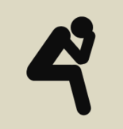 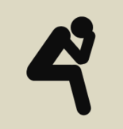 1
3
2
4
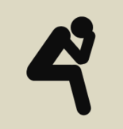 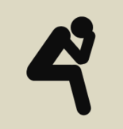 14
[Speaker Notes: 학생들이 서로의 발표에 집중할 수 있도록 하기 위해 교사가 학생의 의견을 요약, 정리하여 즉각적으로 ppt 화면(슬라이드 16)에 정리한다.]
실제 판결 결과
법에는 가치 판단의 영역이 존재
Part 6
1
아내 승소
당사자 양측을 둘러싸고 있는 상황, 
환경, 과거 이력 등을 
세세하게 분석해야 함.
신념과 가치관은 시간과 
장소에 따라 변화함.
2
3
15
[Speaker Notes: 판례 결과보다는 그 결과가 나올 수 있던 배경을 더 강조할 수 있도록 피피티 애니메이션을 활용하였다.]
다음 시간 안내
+ 혼인의 효력
+ 이혼의 두 유형 (협의이혼/ 재판상 이혼)
↓
Socrative 4문제

과제 
1. 페들릿을 통해 궁금한 것이 있다면 질문2. 토론을 해 본 소감이나 의견변화를 공유
Part 7
16
[Speaker Notes: part 7 에서는 다음 시간에 배울 내용을 안내하고, 학생들이 평가를 미리 준비를 할 수 있도록 문제의 유형(앞서 푼 ppt 문제와 비슷)과 문항 수를 알려준다. 그리고 페들릿을 활용하는 과제도 있음을 알린다.]
오늘 배운 것 정리
Part 8
사실혼의 요건과 특징 + 법률혼과의 차이점
근친혼의 조건 +  촌수개념  정리
혼인의 취소요건
.
17
[Speaker Notes: 마지막으로 오늘 배웠던 내용을 다시 한 번 요약하면서 수업이 학생들의 기억에 오래 남을 수 있도록 하기 위해, 배운 내용이 일상생활에서 유용하게 쓰일 수 있음을 알리고, 토론의 의미를 상기한다.]
감사합니다 
ppt 개발의 논리 
2018-11572 교육학과 조영진
본 파워포인트는 정치와 법 과목 4단원 개인생활과 법 중 3.1. 부부간의 법률관계(미래엔 기준)에서 혼인의 성립 요건과 효력을 심화 학습하는 수업을 위해 만들어졌다. 본 수업은 이전 차시 복습을 하며 선수학습 회상을 자극하는 것으로 시작한다. 뒤에 있을 토론에 활용될 중요한 현대 민법의 원리(권리의 사회성과 공공성)를 상기해주기 위해 빨간 색 글씨로 강조하였다. 
학습 매체의 다양성을 위해 ppt와 학습지, 교사의 설명, 학생과의 상호작용을 적당히 번갈아 가며 활용하는 수업이므로 ppt의 내용에 수업 내용 전부를 담지는 않았다. ppt는 한 법률 조항에 담긴 많은 내용을 보기 좋게 번호로 정리하여 단계적 제시를 하여 인지 과부하를 줄이는 역할을 주로 하고, 학습지는 학생들이 외워야 할 지식을 쓰게 하면서면서 자연스럽게 용어에 익숙해지도록 하고 수업의 집중력을 올리는 것을 도와준다. 다만 학습지에 적어야 하는 내용을 놓치면 오히려 수업의 흐름을 따라가지 못하고 집중력을 잃을 수 있기 때문에 학습지에 빈칸에 해당하는 내용은 ppt 화면에 간결하게 띄운다. 혼인의 형식적/실질적 성립 요건 슬라이드가 이 예시가 될 수 있겠다. 이후 수업 말미에 있을 토론 주제를 본격적인 수업 내용에 들어가기 전에 흥미유발을 위해 먼저 제시한다. 표로 시기와 사건을 나누어 정리하여 한눈에 사건이 들어올 수 있도록 한다. 
학습목표인 1) 사실혼의 개념과 사실혼 부부의 권리를 설명할 수 있다. 
2) 근친혼의 범위를 비롯하여 혼인의 취소 사유를 자세히 설명 할 수 있다.
3) 사건에 대한 사실 관계를 안 후 대법원 판결이 무엇일지 근거를 들어 토론할 수 있다. 
는 학습지 상부에 명시하고, 따로 같이 읽지는 않는다. 다만, ppt에 명시된 학습 할 것 세 가지, 사실혼, 근친혼, 혼인 취소의 요건을 교사가 언급하며 학습목표와 연관 짓는다. 
part 3부터 본격적인 수업에 들어가는 피피티인데 먼저 사실혼의 개념을 설명할 때 생소한 개념이더라도 한 눈에 들어올 수 있도록 하기 위해 중요한 부분은 굵은 글씨로 강조하였고, 문장 간의 간격이나 문장을 바꾸는 지점도 고려하여 피피티를 구성하였다. 또한 학생들의 이해를 돕기 위해 사실혼관계라고 볼 수 있는 학생들에게 친숙한 유튜브 커플들의 사진을 첨부하였다. 그리고 이 개념을 잘 확인했는지 확인하는 문제를 ppt화면을 이용해서 다 같이 푸는 활동을 하는데 이 때 시간이 1분임을 강조하여 학생들의 집중력을 이끈다. 그리고 답을 표시할 때는 학생들이 볼 시간을 충분히 주기 위해서 느린 애니메이션 효과를 사용하였다. 혼인할 수 없는 친족의 범위 슬라이드의 경우에는 다루는 내용이 많으므로 설명하는 번호만 진하게 표시가 되도록 슬라이드를 구성하였다. 그리고 고등학생이 경험적으로 이해하기 어려운 내용이기 때문에 혈족과 인척의 개념만 명확히 알 수 있도록 혈족과 인척에 강조를 하였다. 혼인의 취소 요건의 경우, 앞서 혼인의 성립 요건에 반하는 경우를 포함하고 있기 때문에 익숙한 내용이어서 보기 쉽게 번호로만 표시하고 따로 보충 설명은 하지 않는다. 다만 이후에 배울 이혼과 혼인 취소가 헷갈릴 수 있기 때문에 5번에서 혼인 ‘당시’를 강조한다. 
다음으로 4인 1조 토론의 모둠을 구성할 것을 알리기 위해 서로 다른 색의 네 개의 박스로 모둠을 표시하였다. 학생들이 서로의 발표에 집중할 수 있도록 하기 위해 교사가 학생의 의견을 요약, 정리하여 즉각적으로 ppt 화면(슬라이드 16)에 정리한다. 다음으로 실제 판결의 결과를 알려주는 파트에서는 결과보다는 그 결과가 나올 수 있던 배경을 더 강조할 수 있도록 피피티 애니메이션을 활용하였다. 
part 7 에서는 다음 시간에 배울 내용을 안내하고, 학생들이 평가를 미리 준비를 할 수 있도록 문제의 유형(앞서 푼 ppt 문제와 비슷)과 문항 수를 알려준다. 그리고 페들릿을 활용하는 과제도 있음을 알린다. 마지막으로 오늘 배웠던 내용을 다시 한 번 요약하면서 수업이 학생들의 기억에 오래 남을 수 있도록 하기 위해, 배운 내용이 일상생활에서 유용하게 쓰일 수 있음을 알리고, 토론의 의미를 상기한다.